Переводчики в большой игре
Службы перевода ООН
Виды перевода:
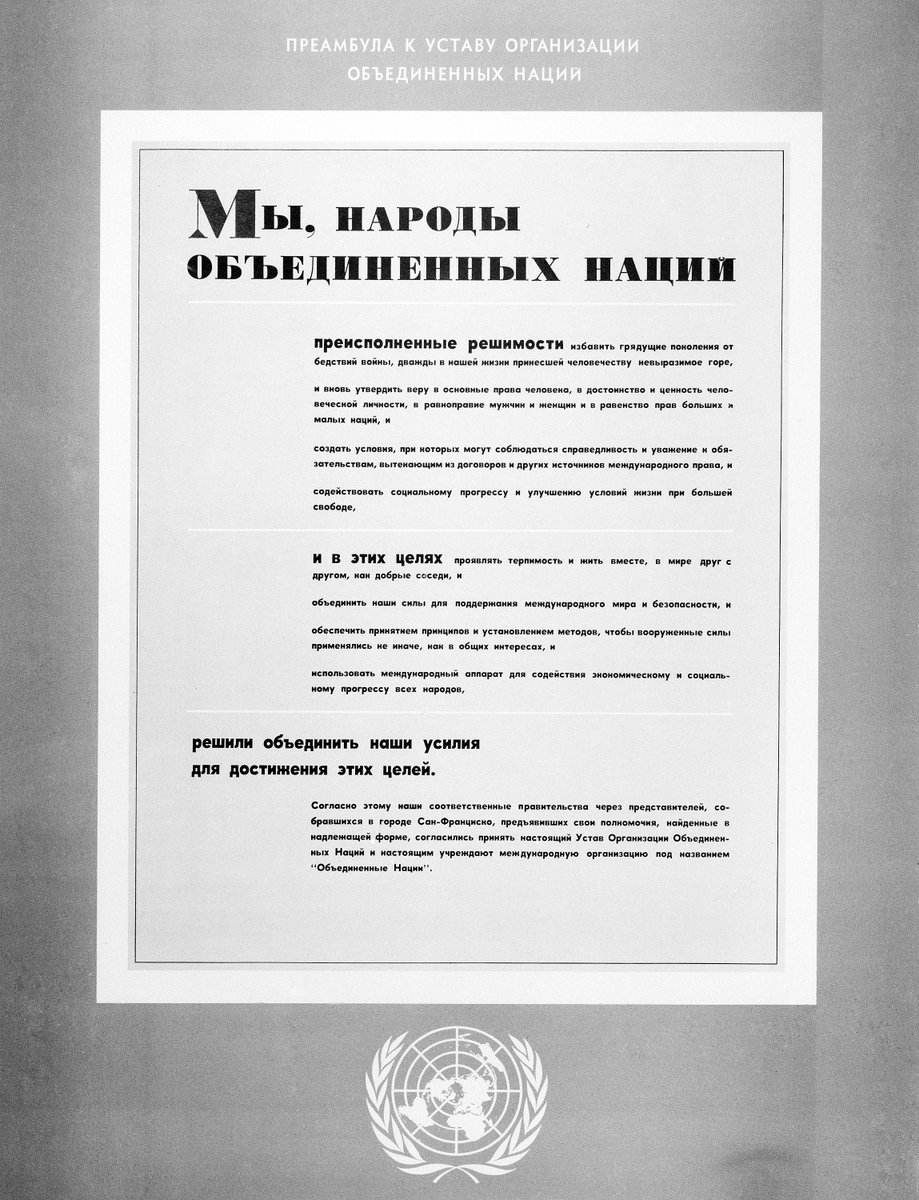 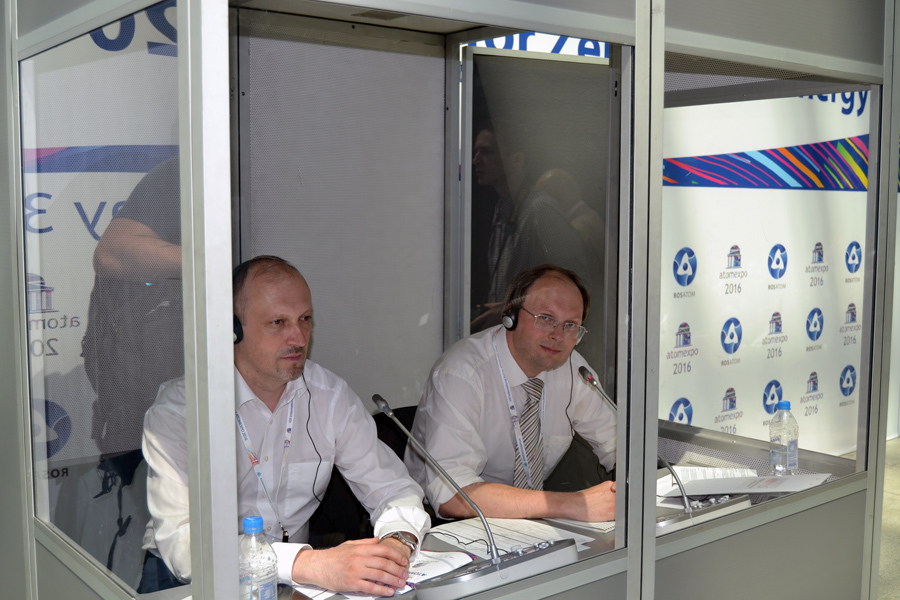 Письменный
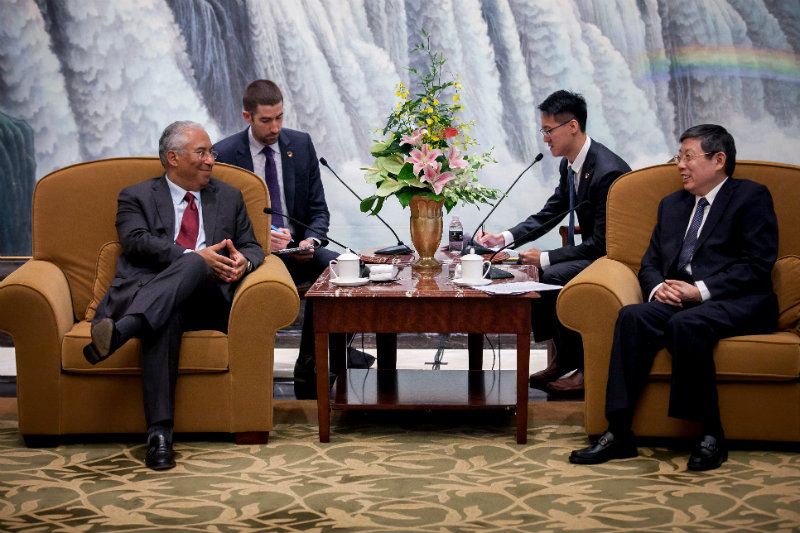 Устный
Последовательный
Синхронный
UNITED NATIONS ORGANISATION
ОРГАНИЗАЦИЯ ОБЪЕДИНЕННЫХ НАЦИЙ
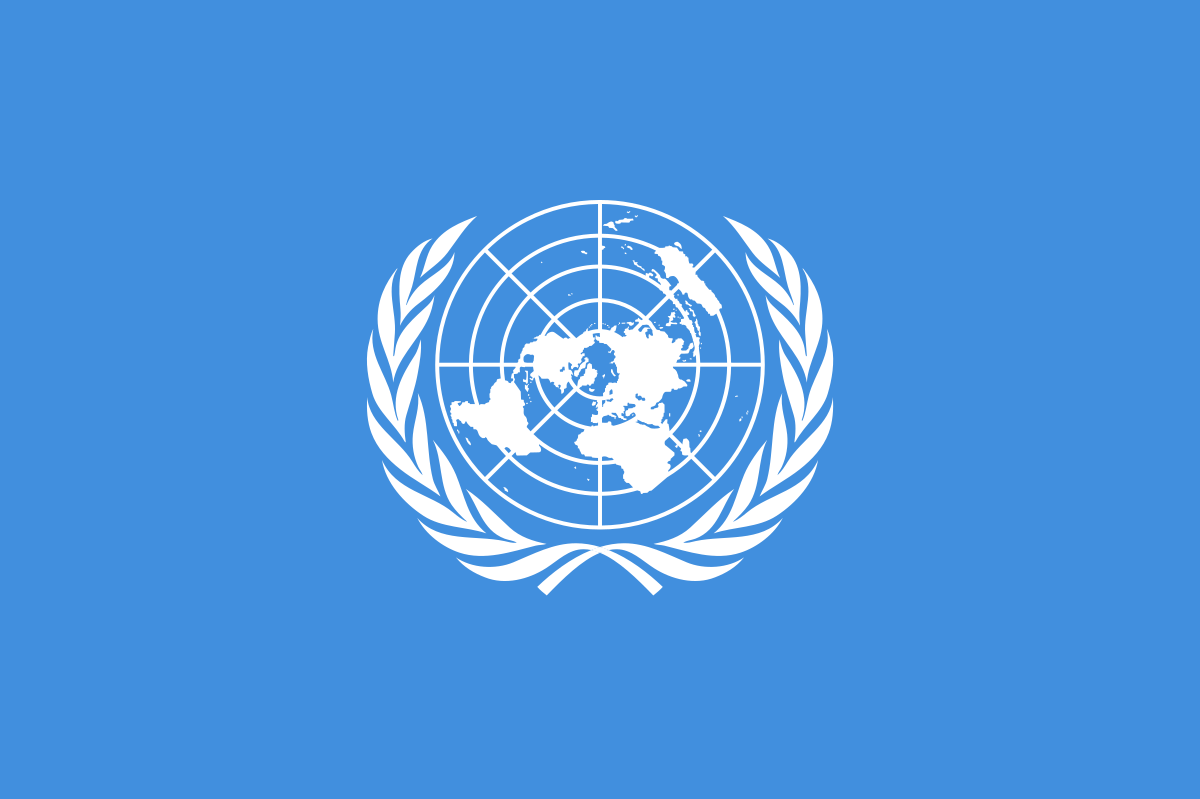 Кратко об истории
1 января 1942 года впервые использовано название «Объединенные Нации»
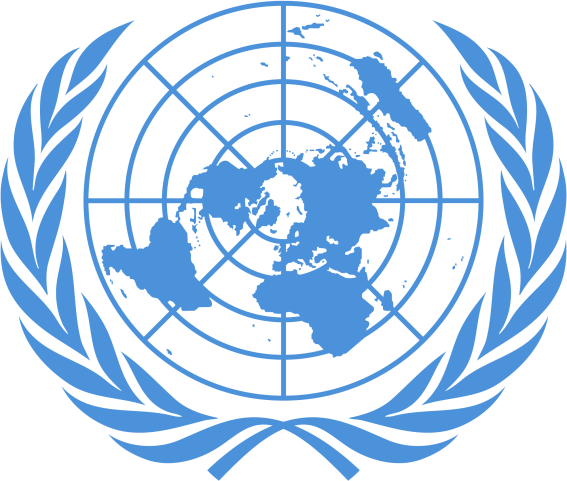 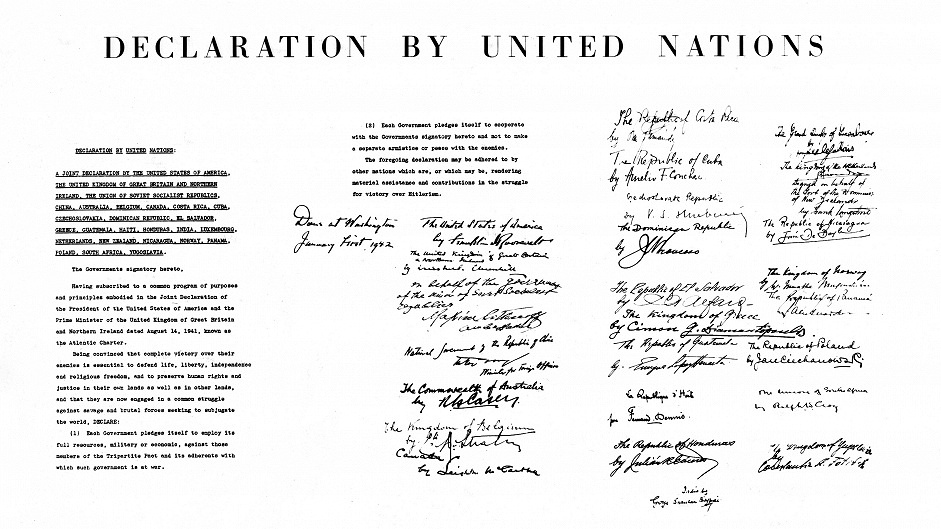 Кратко об истории
26 июня 1945 года представителями 50 стран подписан Устав ООН
24 октября 1945 года 
	Официальное появление на свет ООН
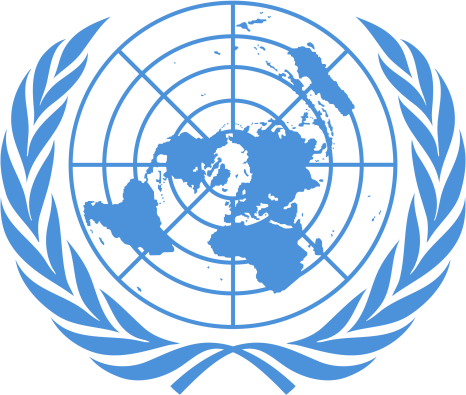 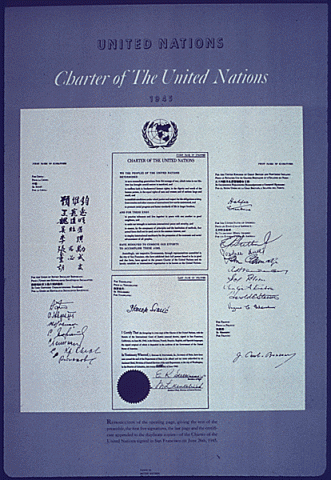 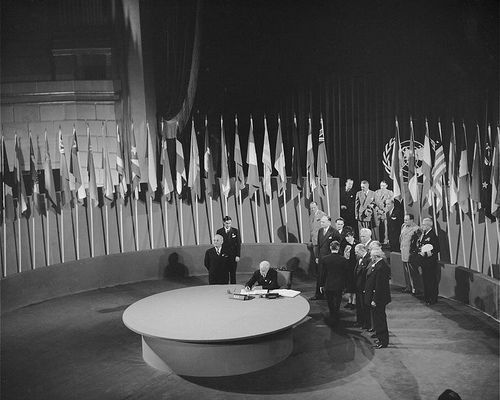 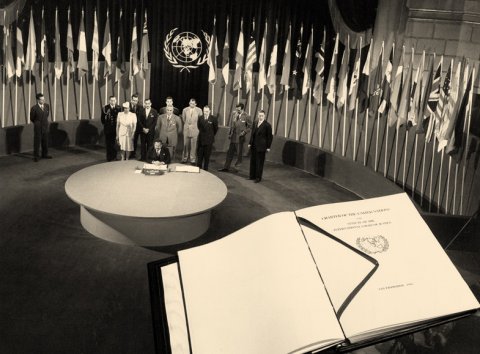 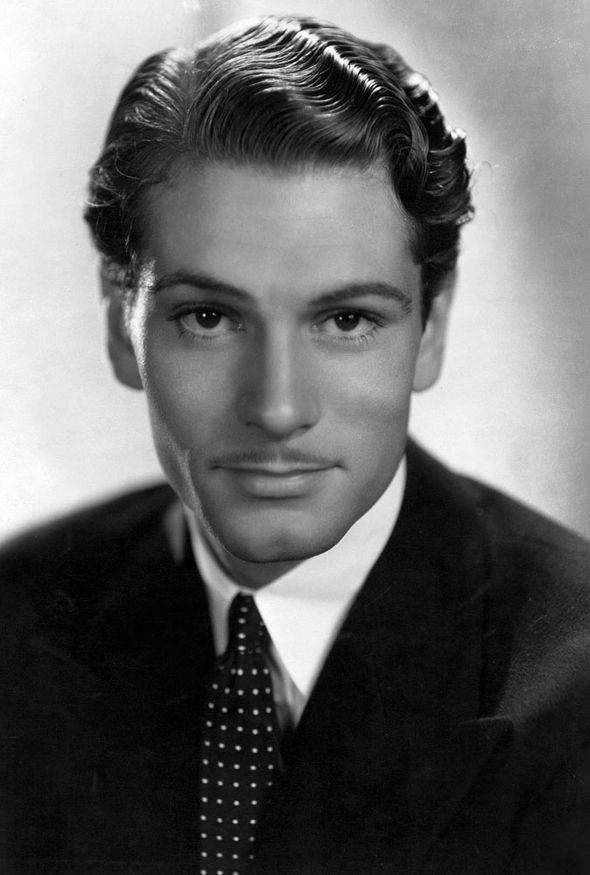 British actor Sir Laurence Olivier reads the Preamble to the Charter of the United Nations
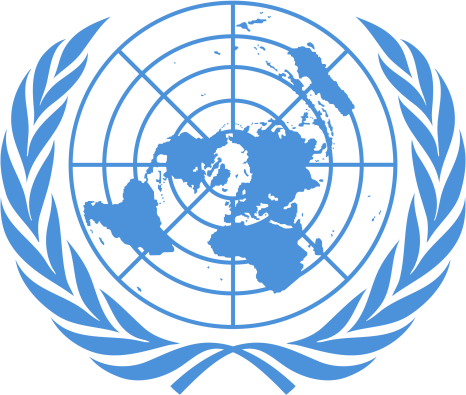 МЫ, НАРОДЫ ОБЪЕДИНЕННЫХ НАЦИЙ, ПРЕИСПОЛНЕННЫЕ РЕШИМОСТИ
избавить грядущие поколения от бедствий войны, дважды в нашей жизни принесшей человечеству невыразимое горе, и 
вновь утвердить веру в основные права человека, в достоинство и ценность человеческой личности, в равноправие мужчин и женщин и в равенство прав больших и малых наций, и 
содействовать социальному прогрессу и улучшению условий жизни при большей свободе,


РЕШИЛИ ОБЪЕДИНИТЬ НАШИ УСИЛИЯ ДЛЯ ДОСТИЖЕНИЯ ЭТИХ ЦЕЛЕЙ.
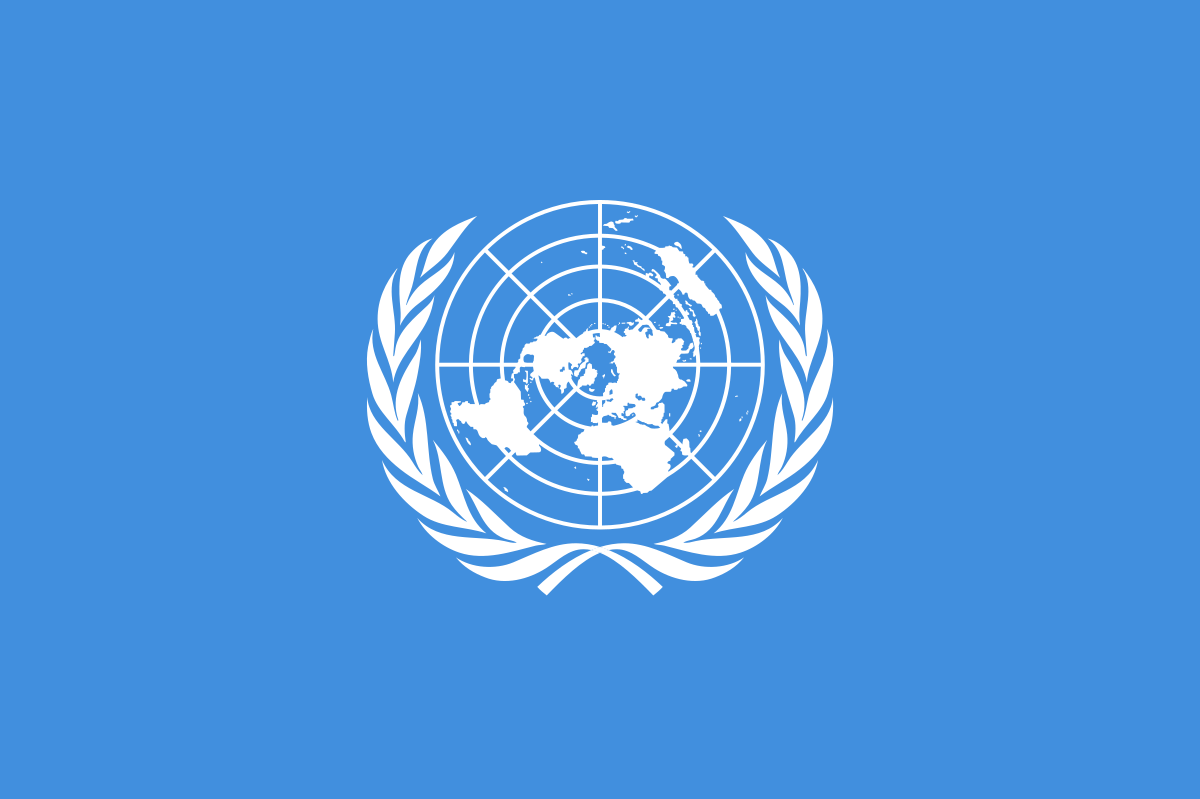 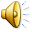 Кратко об истории
В настоящее время членами ООН являются 193 государства мира.
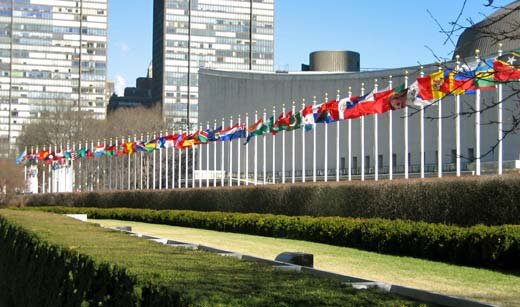 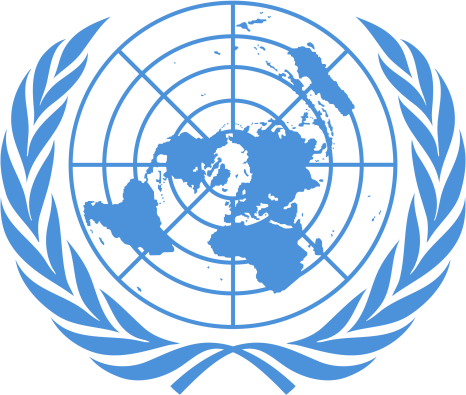 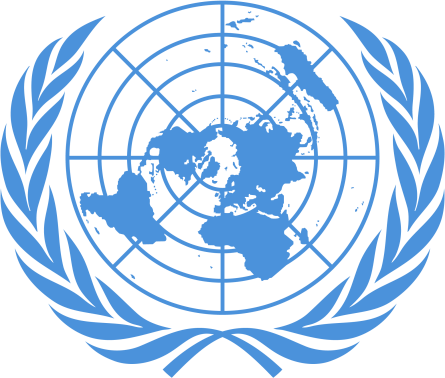 UN official languages
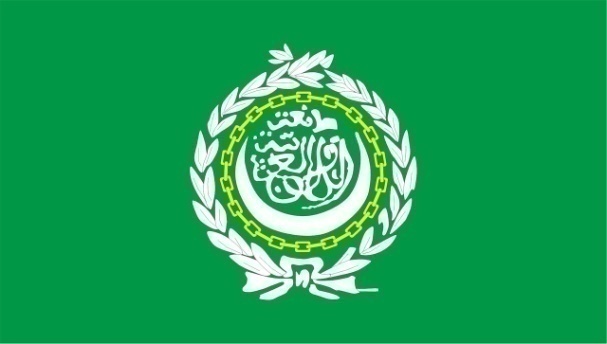 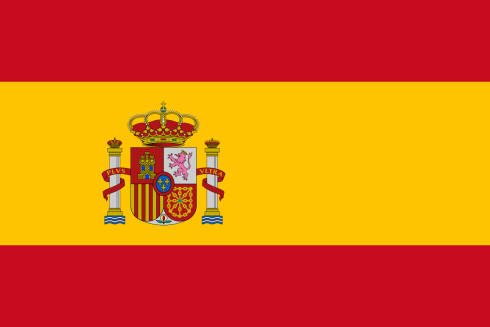 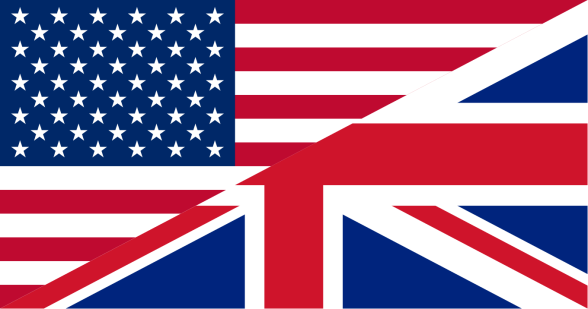 Arabic
English
Spanish
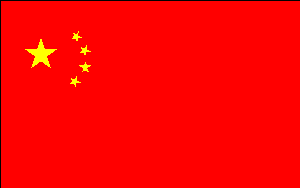 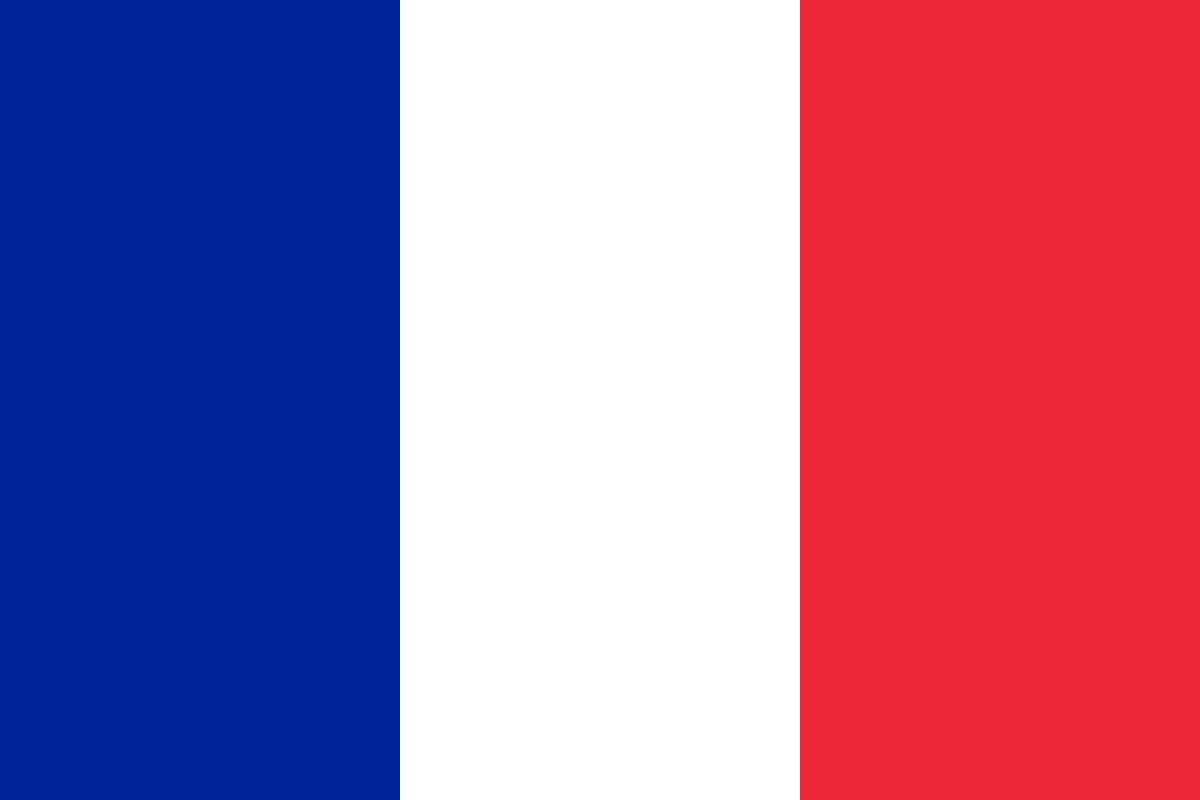 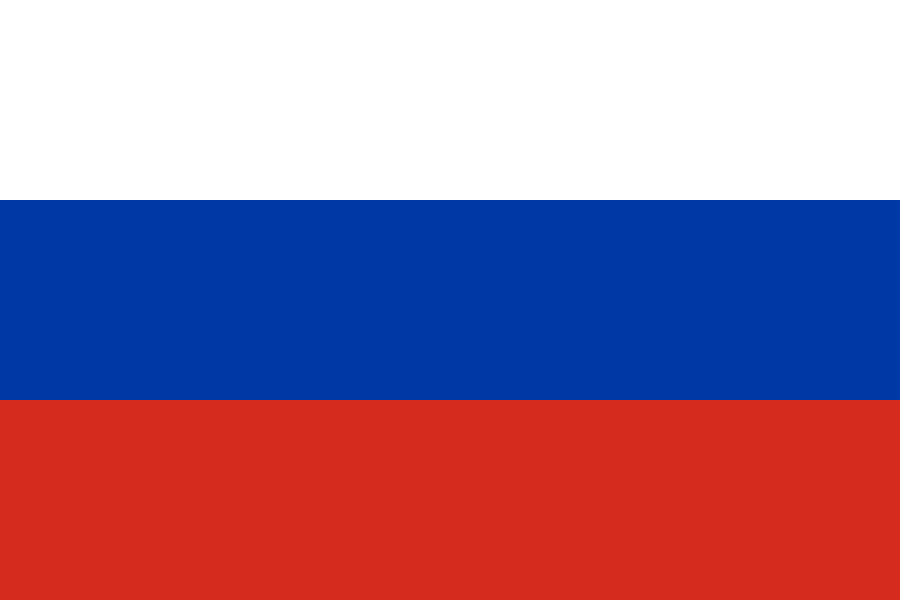 Russian
Chinese
French
Multilingualism in the UN
The correct interpretation and translation of these six languages, in both spoken and written form, is very important to the work of the Organization, because this enables clear and concise communication on issues of global importance.
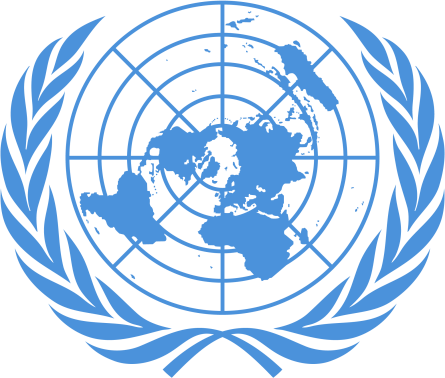 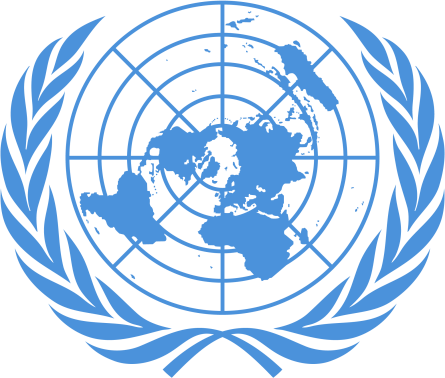 Multilingualism in the UN
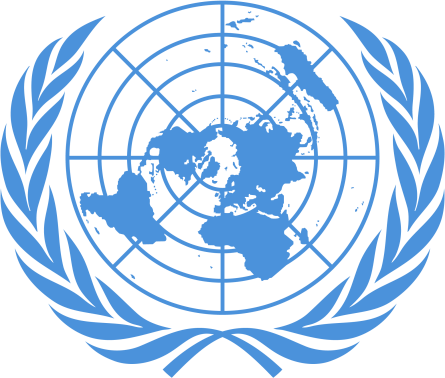 Multilingualism in the UN
Multilingualism in the UN
A delegate may speak in any official UN language. 
If a non-official language is spoken -  provide either an interpretation or a written text of the statement in one of the official languages.
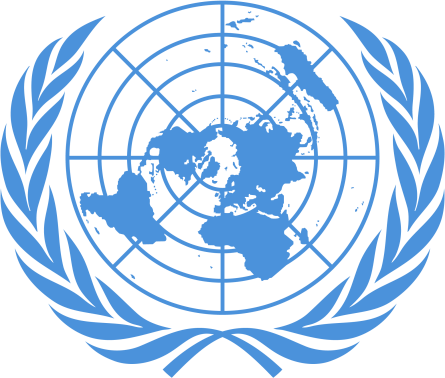 Multilingualism in the UN
By promoting tolerance, multilingualism also ensures increased participation of all Member States in the Organization’s work, as well as greater effectiveness, better outcomes and more involvement.
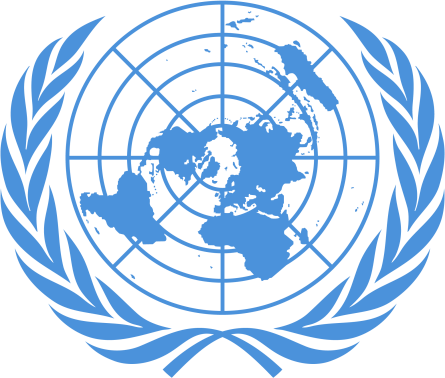 Multilingualism in the UN
Department of General Assembly and Conference Management (DGACM)
Департамент по делам Генеральной Ассамблеи и конференционному управлению (ДГАКУ)
http://www.un.org/ru/hq/dgacm/
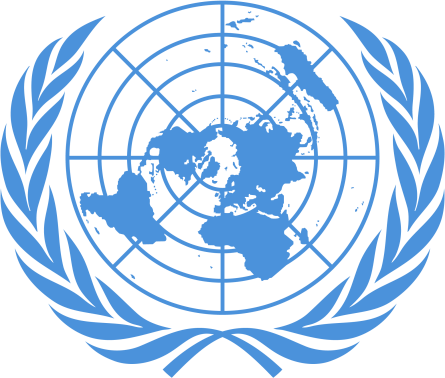 Multilingualism in the UN
Universities Outreach Programme
language careers 
schools
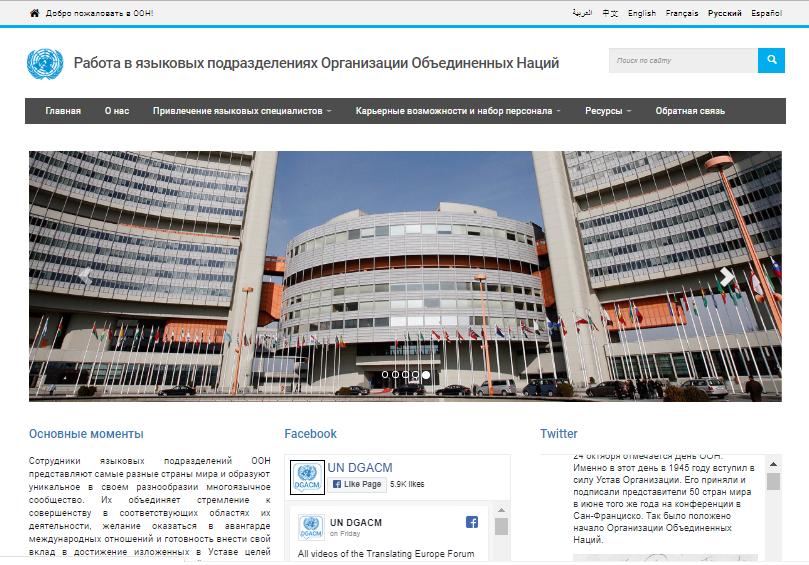 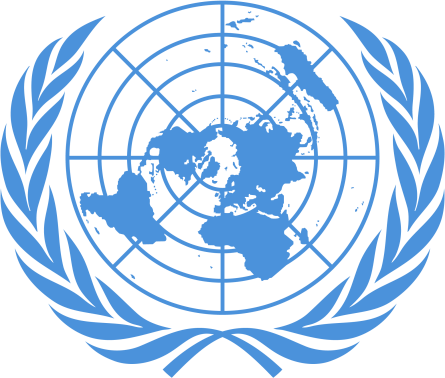 https://languagecareers.un.org/dgacm/Langs.nsf/home.xsp
Multilingualism in the UN
several hundred language professionals 
New York, Geneva, Vienna and Nairobi. 
regional commissions of the UN in Addis Ababa, Bangkok, Beirut and Santiago.
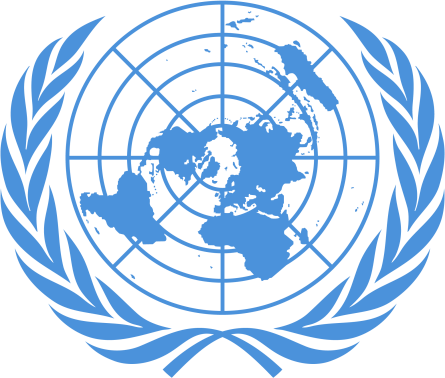 Multilingualism in the UN
“Language professionals”:
interpreters, 
translators, 
editors, 
verbatim reporters, 

terminologists, 
reference assistants, 
copy preparers,
proofreaders.
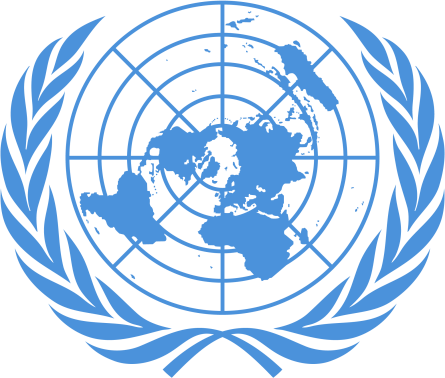 Language Days
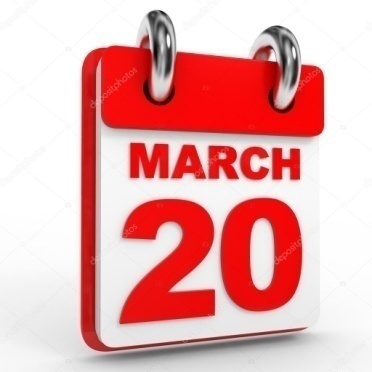 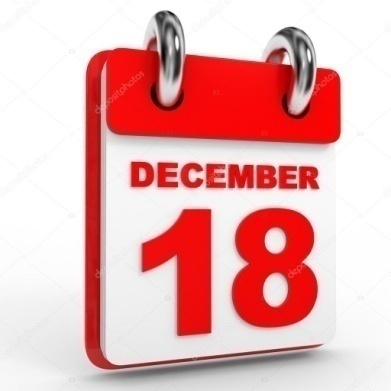 Arabic
French
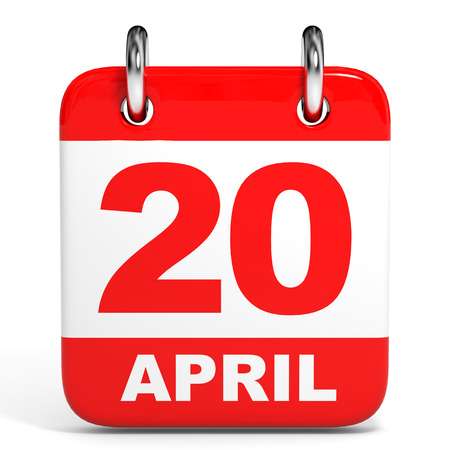 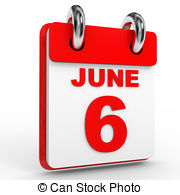 Chinese
Russian
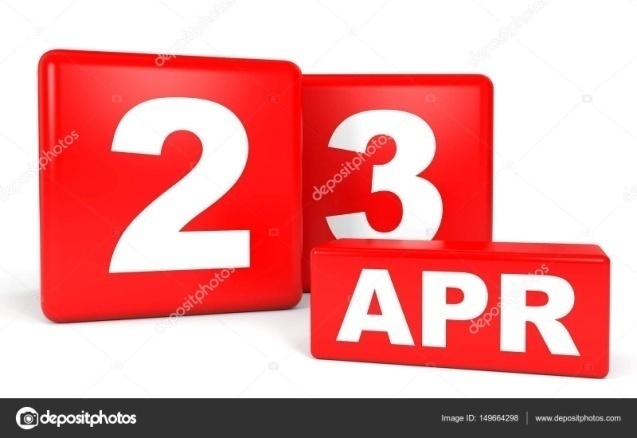 English
Spanish
Основной язык
В ООН под «основным языком» понимается тот язык, на котором человек получал высшее образование.
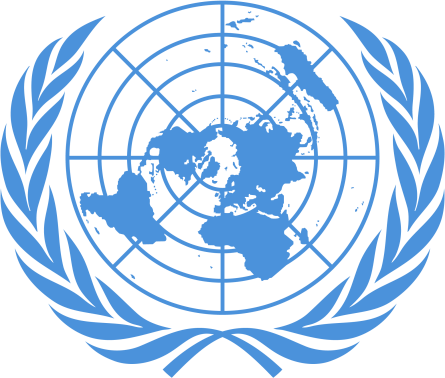 Набор специалистов
языковые конкурсные экзамены

реестр

сотрудники категории специалистов
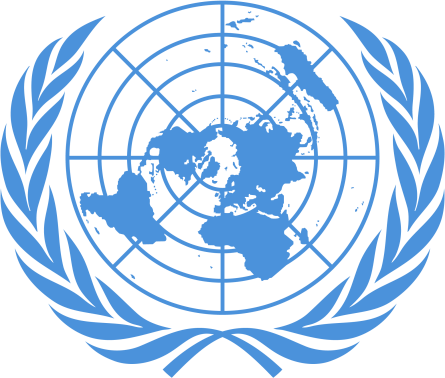 ДГАКУ
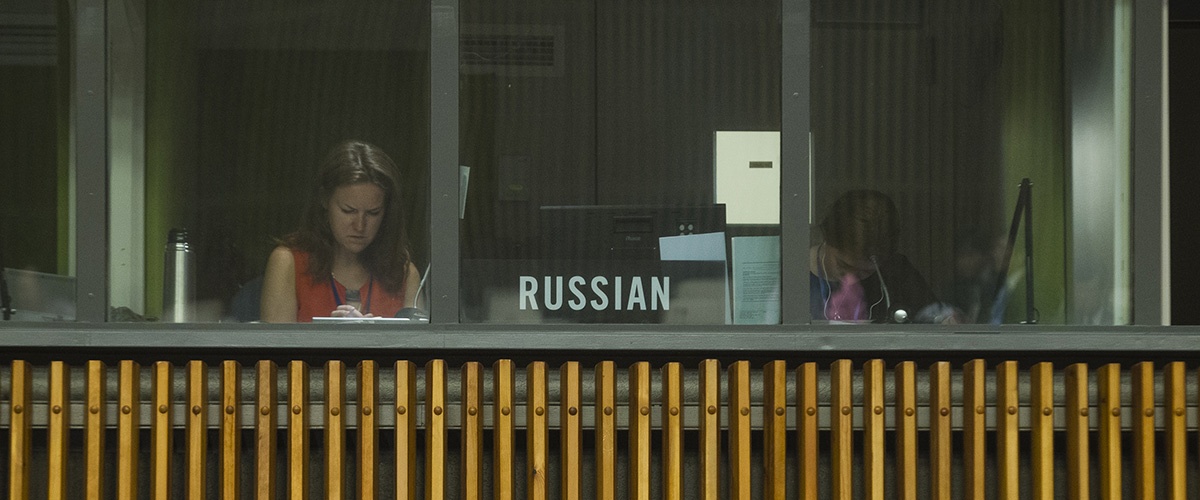 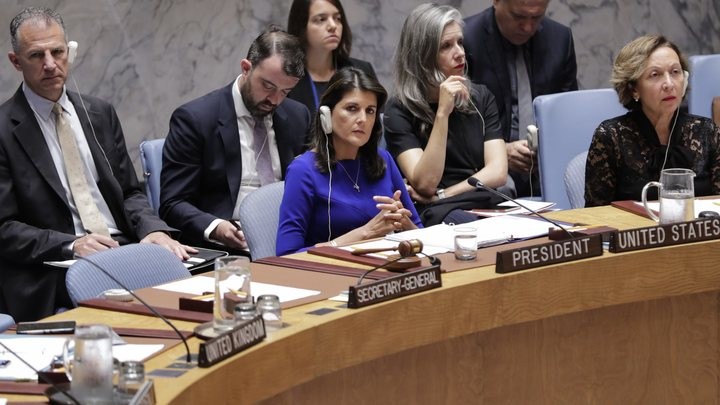 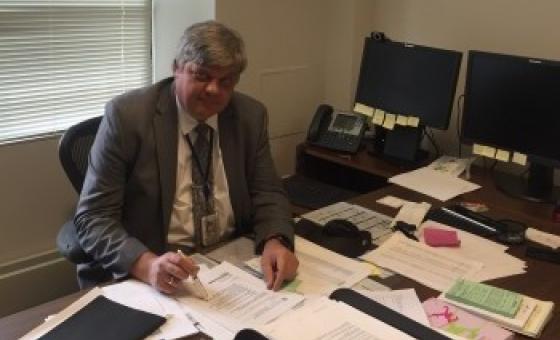 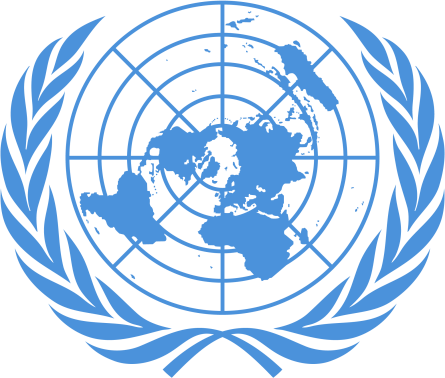 службы английского, арабского, испанского , китайского, русского и французского письменного перевода
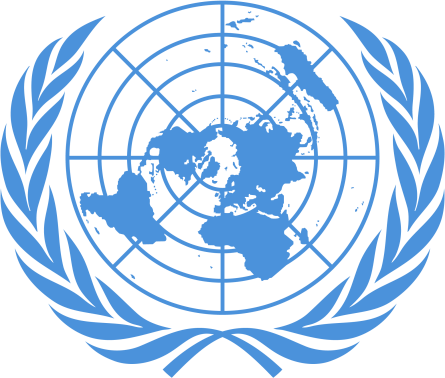 Требования к письменным переводчикам:
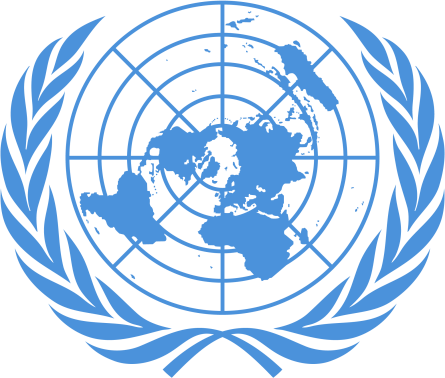 в совершенстве владеть главным рабочим языком;
обладать отличным знанием по крайней мере еще двух официальных языков;
владеть четкой, ясной и правильной в грамматическом отношении письменной речью;
разбираться в вопросах политики и иметь хорошее представление о международном положении; .
владеть специальной правовой и научно-технической лексикой и терминологией;
делать переводы, доступные пониманию всех пользователей.
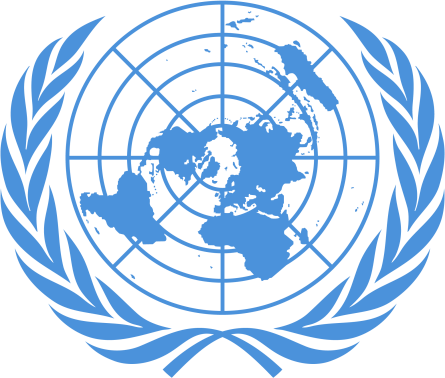 Службы письменного перевода
“eLUNa” 
TAPTA4UN
UNTERM
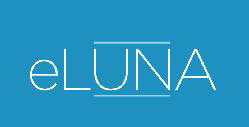 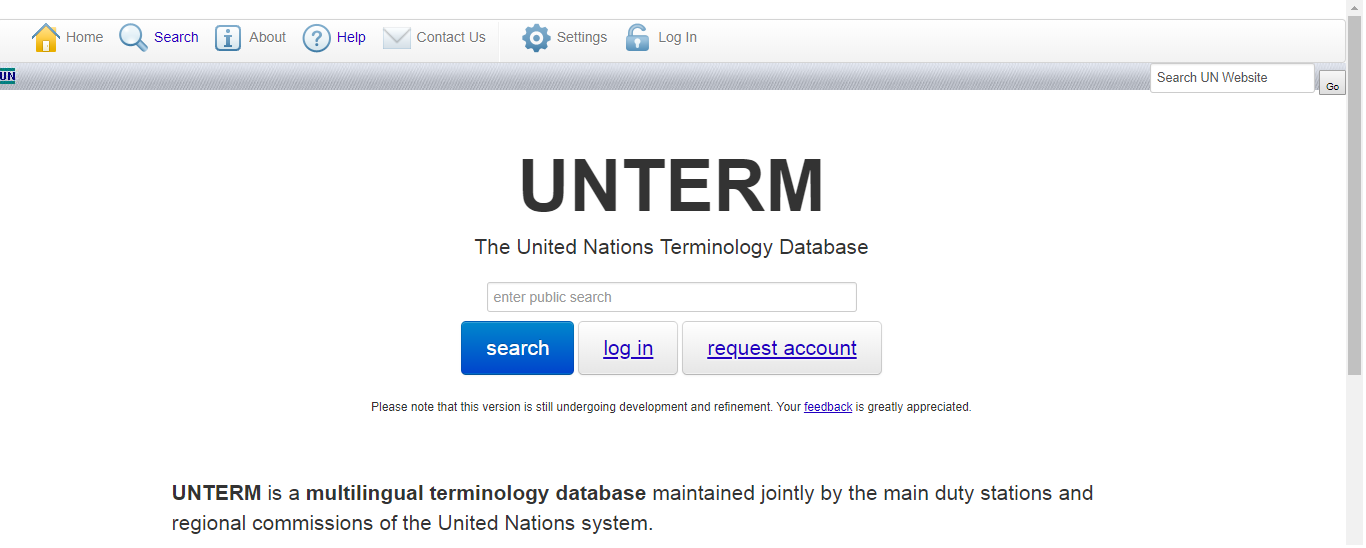 https://unterm.un.org/UNTERM/portal/welcome
Секция немецкого письменного перевода
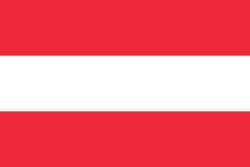 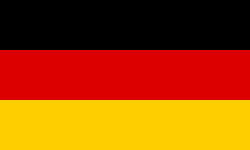 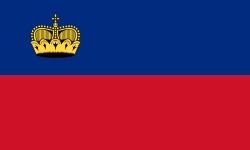 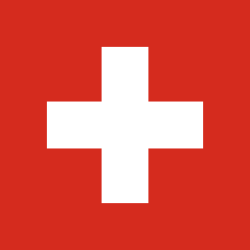 резолюция 3355 ГА от 18.12.1974

Австрия, Германия, Лихтенштейн и Швейцария.
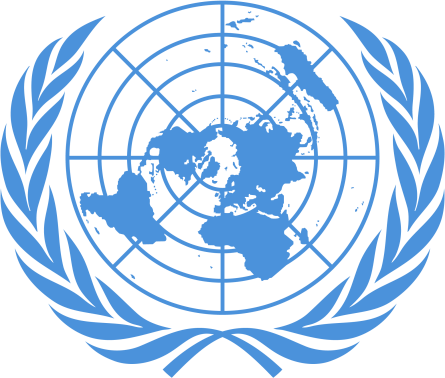 Группа контрактного письменного перевода
свыше 20% рабочей нагрузки Департамента по письменному переводу

более 220 письменных переводчиков 
свыше 60 текстообработчиков
6 компаний
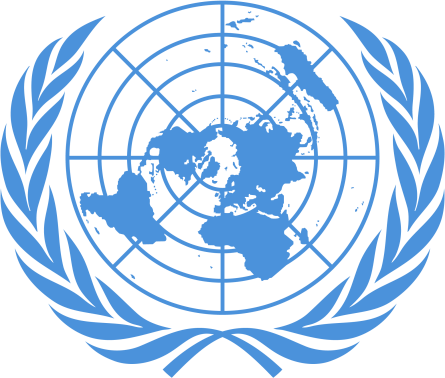 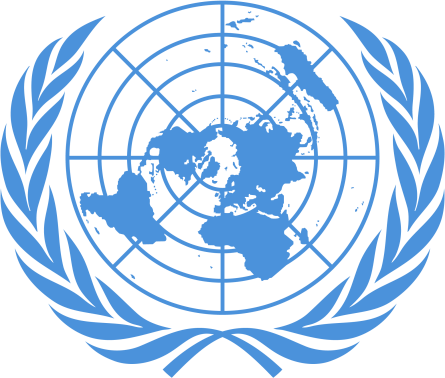 Служба устного перевода
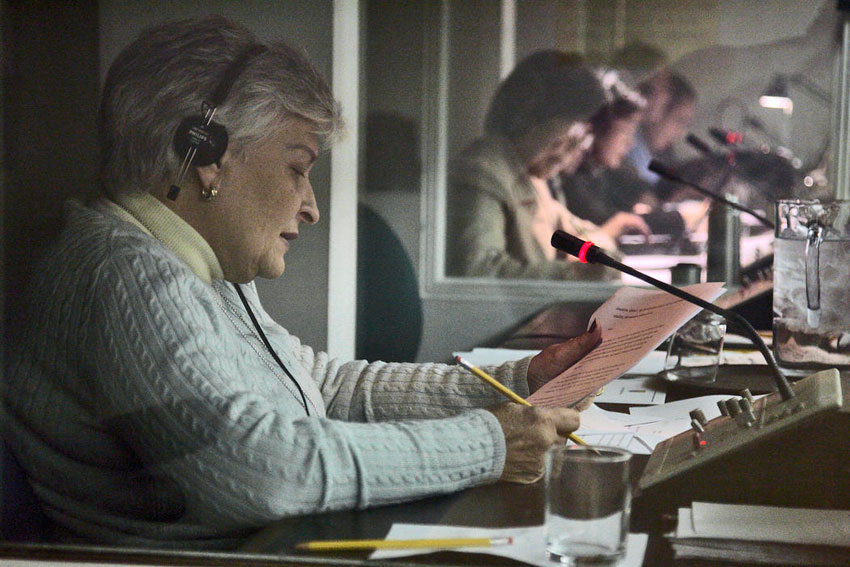 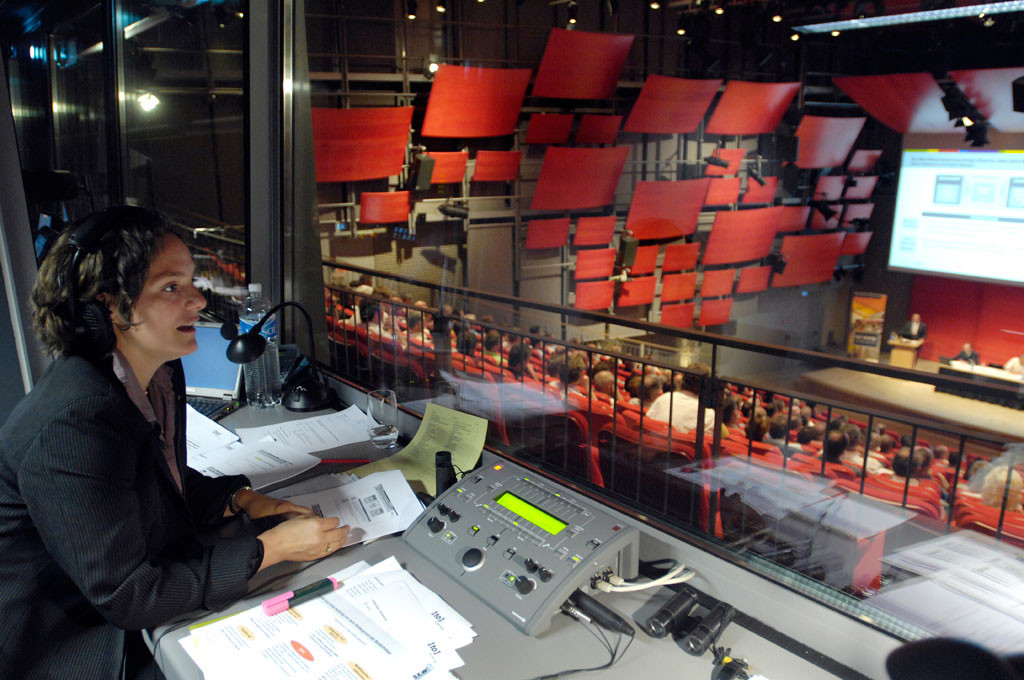 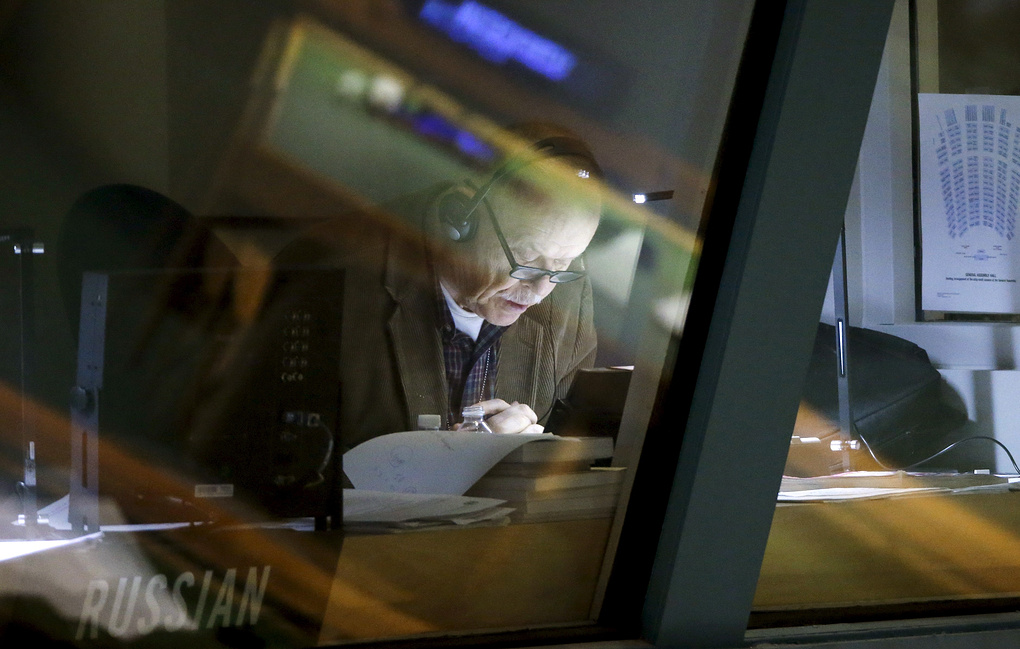 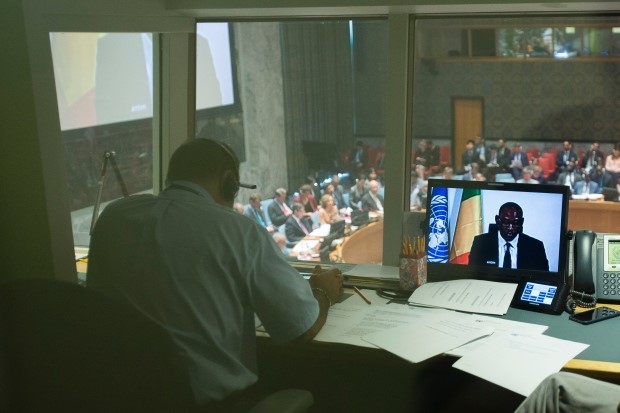 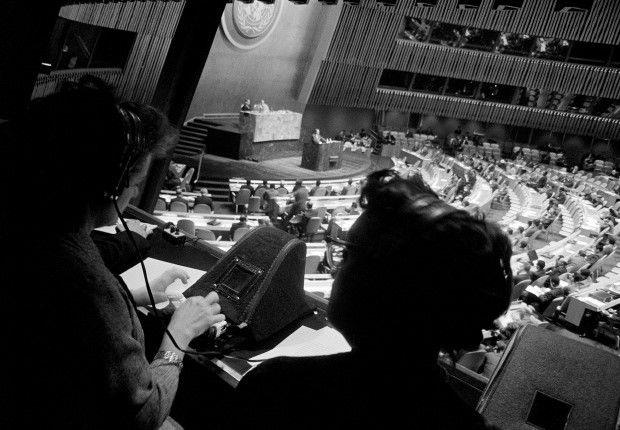 Нюрнбергский процесс
Гильберт, Г.М. Нюрнбергский дневник. Процесс глазами психолога
Звягинцев А.Г. Нюрнбергский набат. Репортаж из прошлого, обращение к будущему
Королёва М.В. 315 дней в Нюрнберге
Кынин Г. П. Германия капитулирует безоговорочно
Матасов Р.А. Синхронные переводчики на Нюрнбергском процессе
Нюрнбергский перевод. Благодаря кому мир узнал о преступлениях нацистов? (Из воспоминаний Е. Гофмана)
Полторак А.И. Нюрнбергский эпилог
Ступникова Т.С. Ничего кроме правды. Нюрнбергский процесс. Воспоминания переводчика.
Нюрнбергский процесс
Baker V. My Nuremberg trials. 
Bowen D., Bowen M. The Nuremberg Trials (Communication through Translation).
Gaiba F. The Origins of Simultaneous Interpretation: The Nuremberg Trial 
Sonnenfeldt, R.W. Witness to Nuremberg
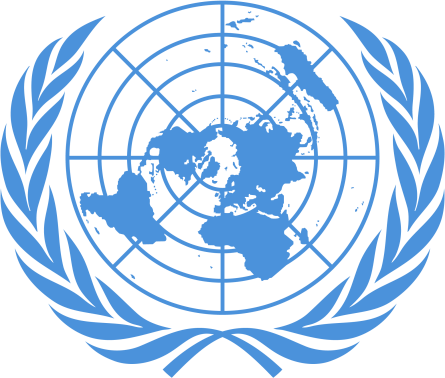 UN prepares for GA
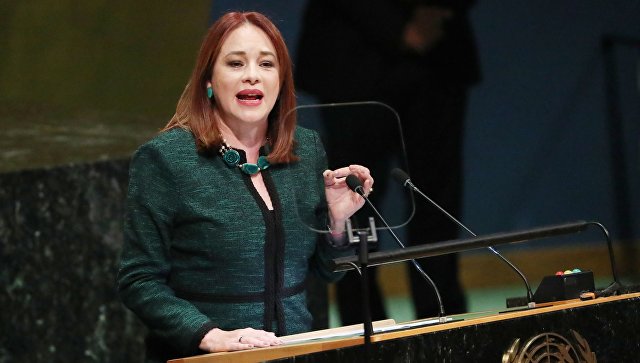 Я хотела бы 
обратиться
к докладчикам, 
чтобы они представили
свои заявления в разумных
темпах, чтобы надлежащим
образом обеспечить устный
перевод
Председатель 73-й Генассамблеи ООН 
Мария Эспиноса Гарсес
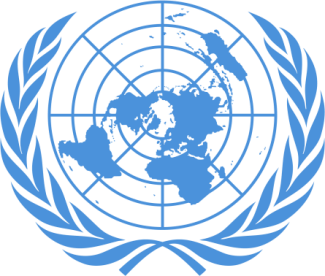 Interpreters speak…on how to get into the UN
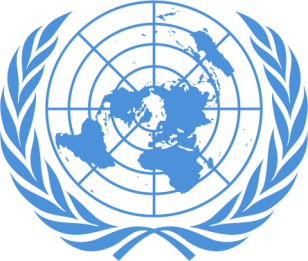 Interpreters speak…on how to get into the UN
I did the UN interpreting test. It's renowned for being incredibly tough: I passed first time, which I wasn't expecting. It meant that a whole new career opened up, working on UN missions abroad. 
As it turned out, if you've passed that test, then they will, and by the end of the first month I had work.
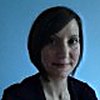 Helen
Reynolds-Brown
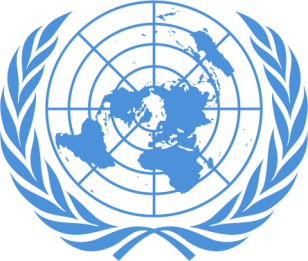 Interpreters speak…on their work
Конференция начинается в 9 часов утра. В кабине два или три синхрониста. Тот, кто переводит первым, создает образы, а часто и эквиваленты, которыми потом будут пользоваться другие два переводчика.
На обед отводится от часа до двух. В международных организациях, если совещание затягивается, девятый час оплачивается, как один рабочий день.
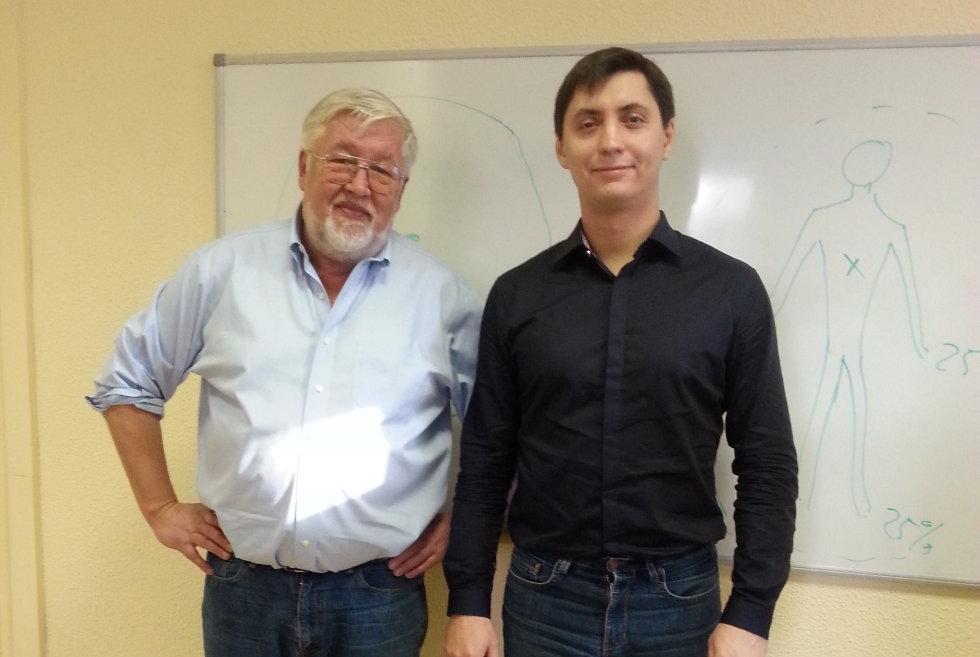 Андрей
Фалалеев
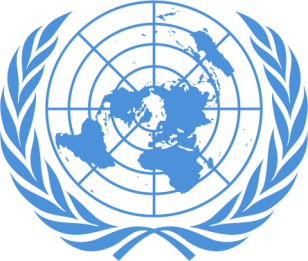 Interpreters speak…on their work
You want to be sure that you're speaking in grammatical sentences, that you're using proper intonation. It is very difficult to listen to a monotone when somebody is not varying the sound of their voice ... because eventually, you'll lose your audience. And one thing when you train interpreters, you train them in the use of intonation, and intonation in the language into which they're interpreting, not from which they're working
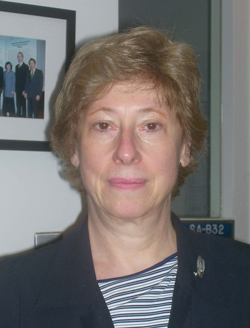 Lynn
Visson
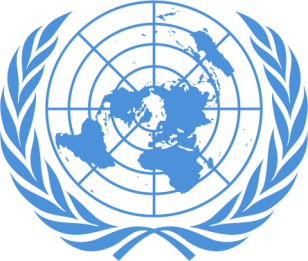 Interpreters speak…on their work
Interpreters work in pairs, doing half an hour before swapping over. It's always intense and it's often stressful, because these are communications that matter to people's lives so you have to get it right.
You have to think on your feet – I drink a lot of coffee.
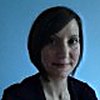 Helen
Reynolds-Brown
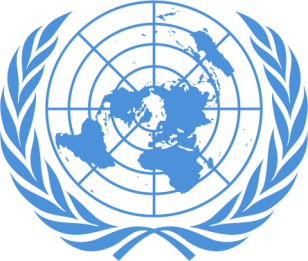 Interpreters speak…on their work
There are so many potential pitfalls: not getting a written statement in advance, or getting it just 30 seconds before they start speaking ... or while they're speaking. 
People often speak very fast, and Russians in particular are prone to send one of their delegation to check you're interpreting precisely as they want you to.
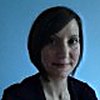 Helen
Reynolds-Brown
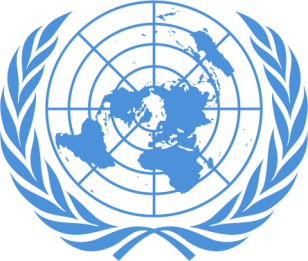 Interpreters speak…on their work
There are various strategies. Some interpreters think it’s best just to stop and just say the delegate is speaking too fast.
You have to be quick on the uptake. It’s not just language skills in this job, it’s being quick-brained and learning fast.
Anne
Miles
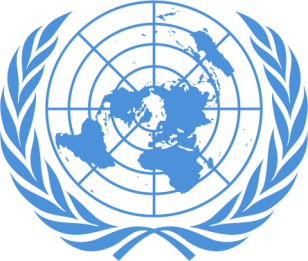 Interpreters speak…on their work
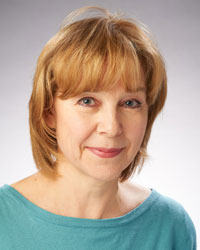 Consecutive interpreters have to analyse every single word. With Russian, the syntax is entirely different from English. 
You bring a lot of your personality to the job. We have to do a lot of research. You never know what you are going to get. One day you do international finance, the next international law. You have to dig deep with every subject.
Elena
Kidd
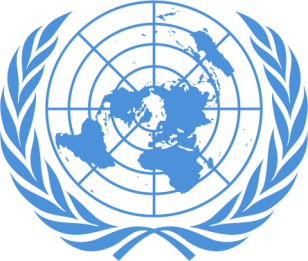 Interpreters speak…on their work
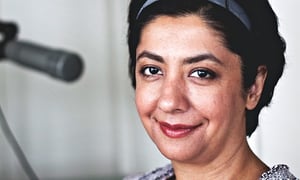 My job as an interpreter is to be invisible. The audience should feel they are hearing the speaker on their own, rather than through an intermediary.
Banafsheh Keynoush
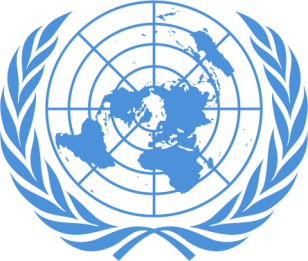 Interpreters speak…on their work
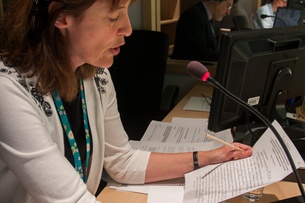 Если при переводе вы сталкиваетесь с мнением, противоположным вашему, нужно стараться предельно точно передать смысл сказанного и не показывать своего отношения к переводимому. Хотя и бывают ситуации, когда вас так и подмывает взять в руки плакат с надписью «Это не я, это не мои слова!»
Ребекка
Эджингтон
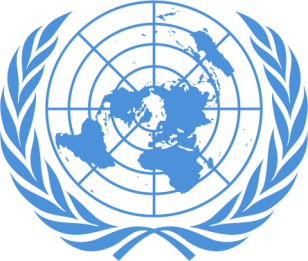 Interpreters speak…on their work
Melida Buendia, senior conference interpreter, Spanish
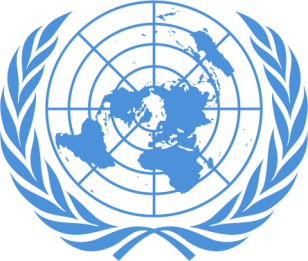 Interpreters speak…on their attitude
You see history unfolding before your eyes. But you also realise every day how much is lost in translation because of cultural differences and nuances, different modes of speech.
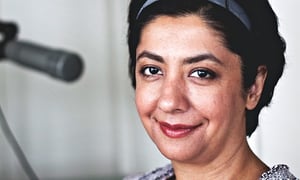 Banafsheh Keynoush
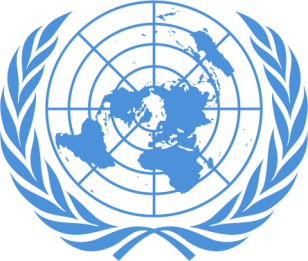 Interpreters speak…on their attitude
ощущение присутствия «в центре вселенной» и наблюдения с высоты птичьего полета за тем, как вершится международная политика и как достигаются соглашения.
Марианна
Матакова
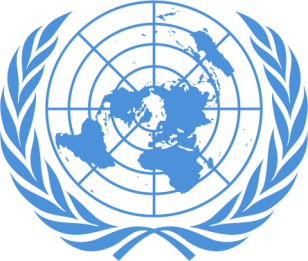 Interpreters speak…on their attitude
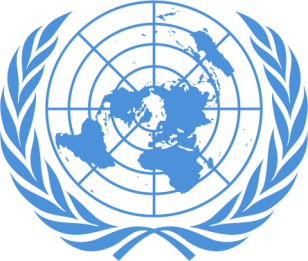 Руководитель службы переводов ООН Хоссам Фахр:

Всегда следует стремиться к стопроцентной точности. Но переводчик — это человек, а человеку свойственно ошибаться.
Errare humanum est
17 сентября ООН извинилась за ошибку, допущенную официальным переводчиком организации при передаче слов постпреда США Никки Хейли об убийстве брата лидера КНДР Ким Чен Нама.
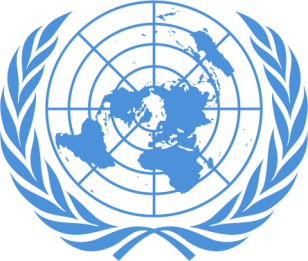 Errare humanum est
Перевод:
«эксплуатация  малых народов — одна из самых благородных целей Устава Организации Объединенных Наций»
Оригинал:
«независимость малых народов»
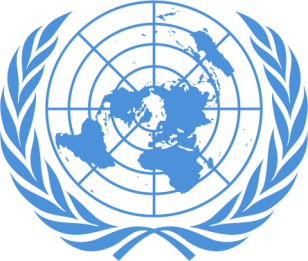 Errare humanum est
Перевод:
sea shells — coquillages «морскиe раковины»
Оригинал:
Seychelles — Сейшелы
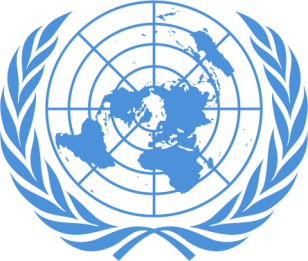 Errare humanum est
Перевод:
Matelot congelés = «промерзшие моряки»
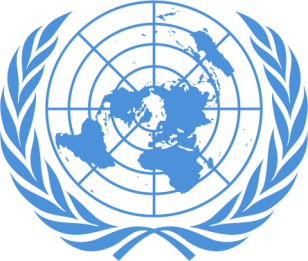 Errare humanum est
Перевод:
Mille ans = «тысячу лет»

Правильный перевод:
Avant Milan = «до Милана»
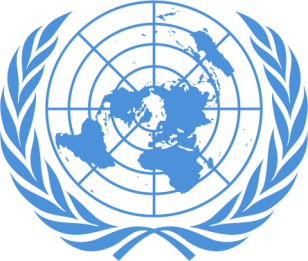 Errare humanum est
Перевод:
«Какими будут правовые последствия, если будет доказано, что Россия сбросила ракету?»
Оригинал:
«Какими будут правовые последствия, если окажется, что Грузия лжет?»
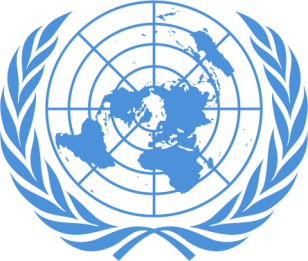 Спасибо за внимание!
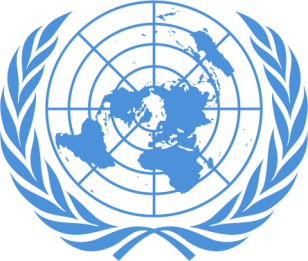 vk.com/osu_ffj_tipp